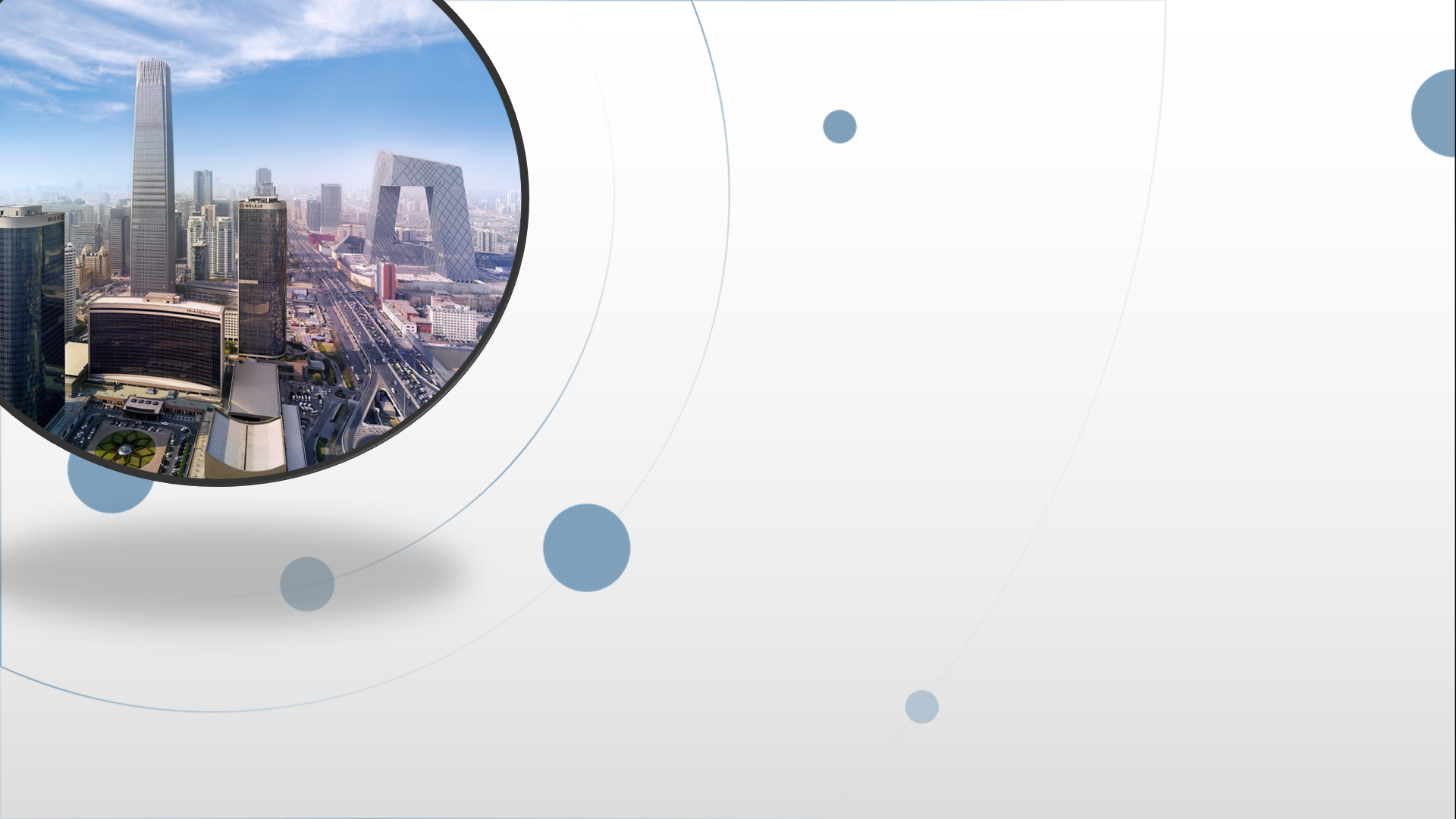 病句判断与修改
黄冈中学朝阳学校   王法多
病句的判断与修改
教学内容
病句的判断与修改
1、了解病句考点要求及其常见病句类型；
2、准确辨析病句并能够进行修改。
教学目标
基本语法知识；
常用谦辞、敬辞；
不同场合下说话的口吻。
教学准备
导入
学习任务一
学习任务二
学习任务三
规律方法总结
教学过程
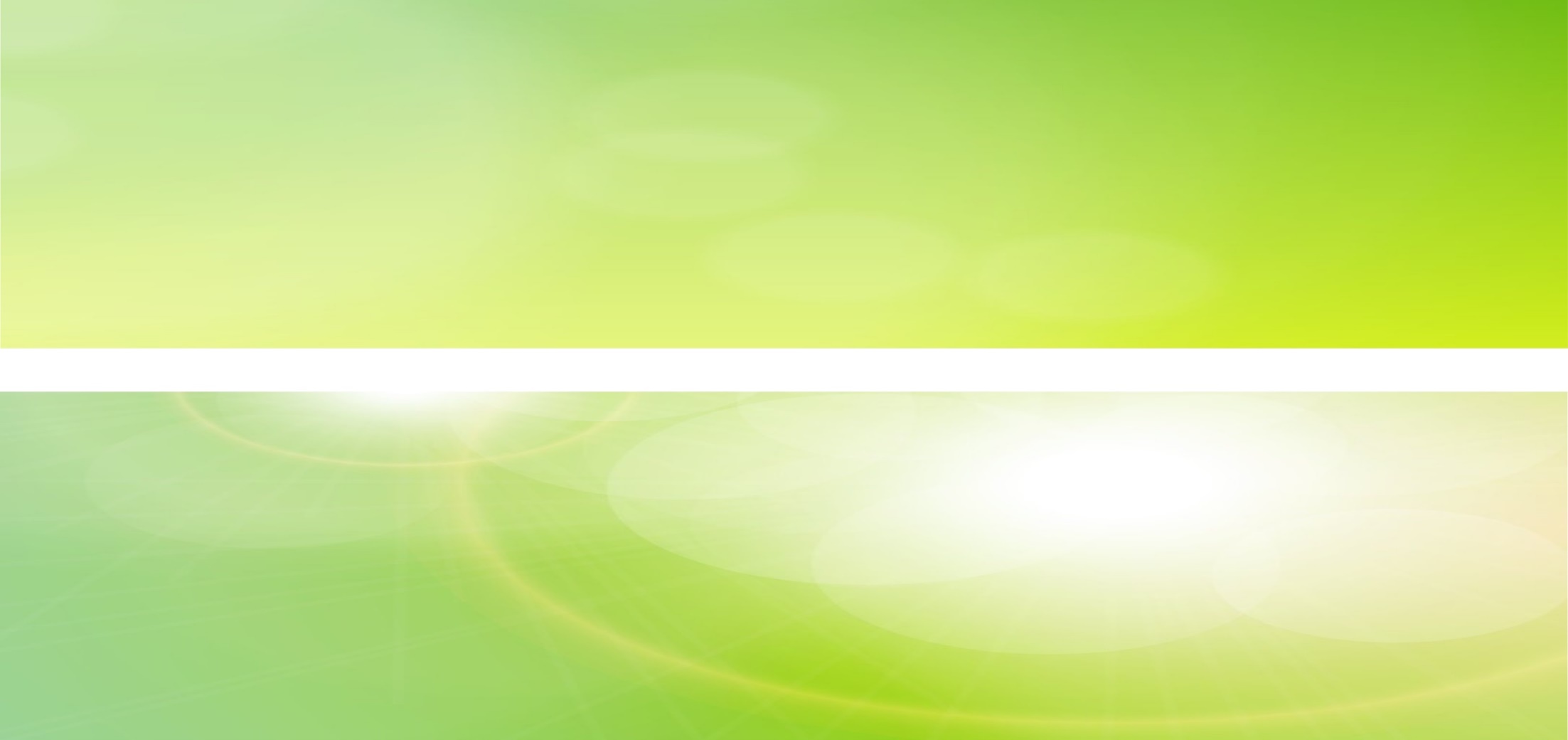 病句的判断与修改
1
2
3
维维豆奶营养好，身体棒。
日常生活中的病句比比皆是，试看：
我希望今年的唱片继续保持下去。
病句举隅
今年我家不收礼，收礼只收脑白金。
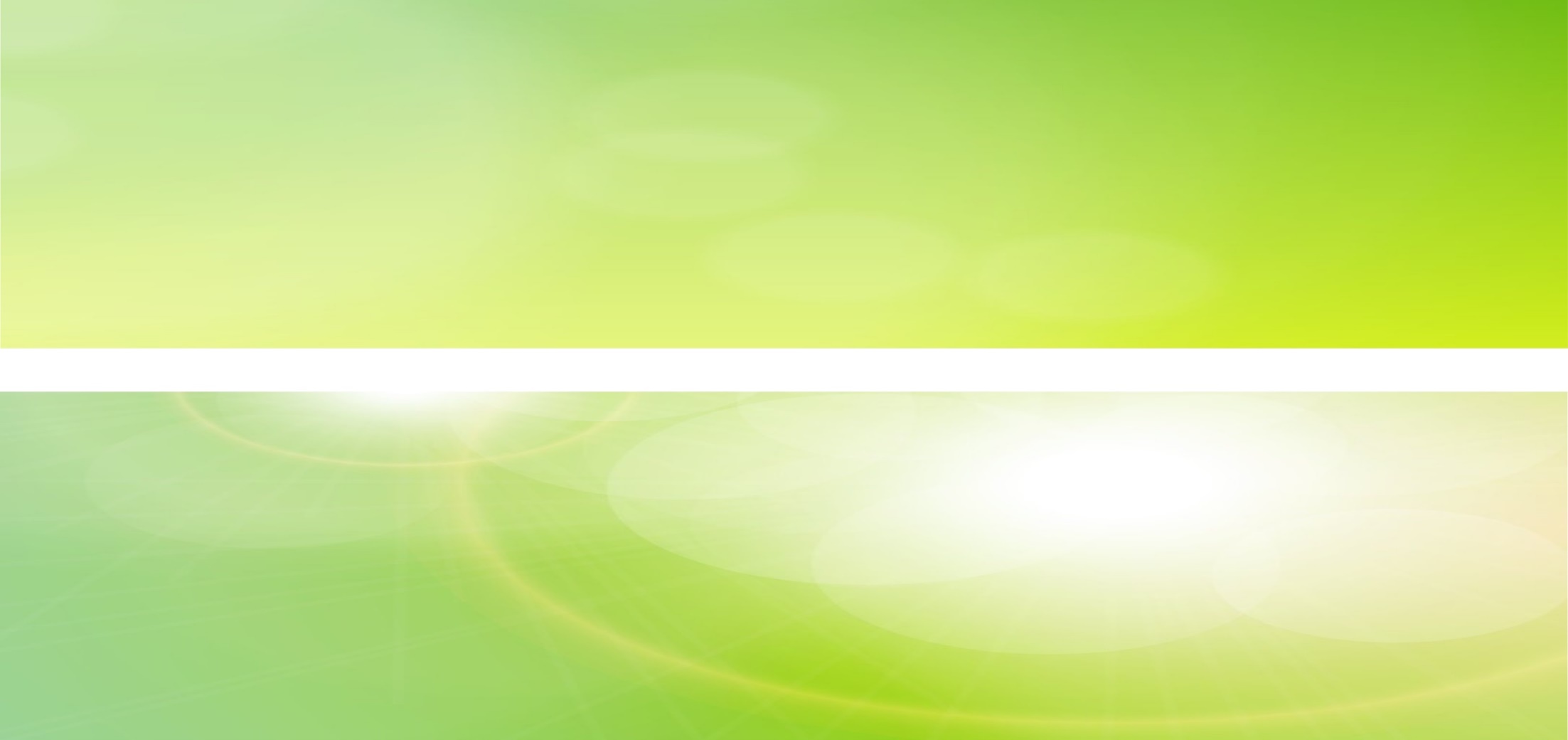 病句的判断与修改
1、何为病句？
病句是指不符合现代汉语语法规则，或不合事理逻辑的句子。
2、何为辨析病句？
“辨析病句”是对病句的识别和分析。
3、“修改病句”考查哪方面的能力？
考查学生正确运用语言的能力。
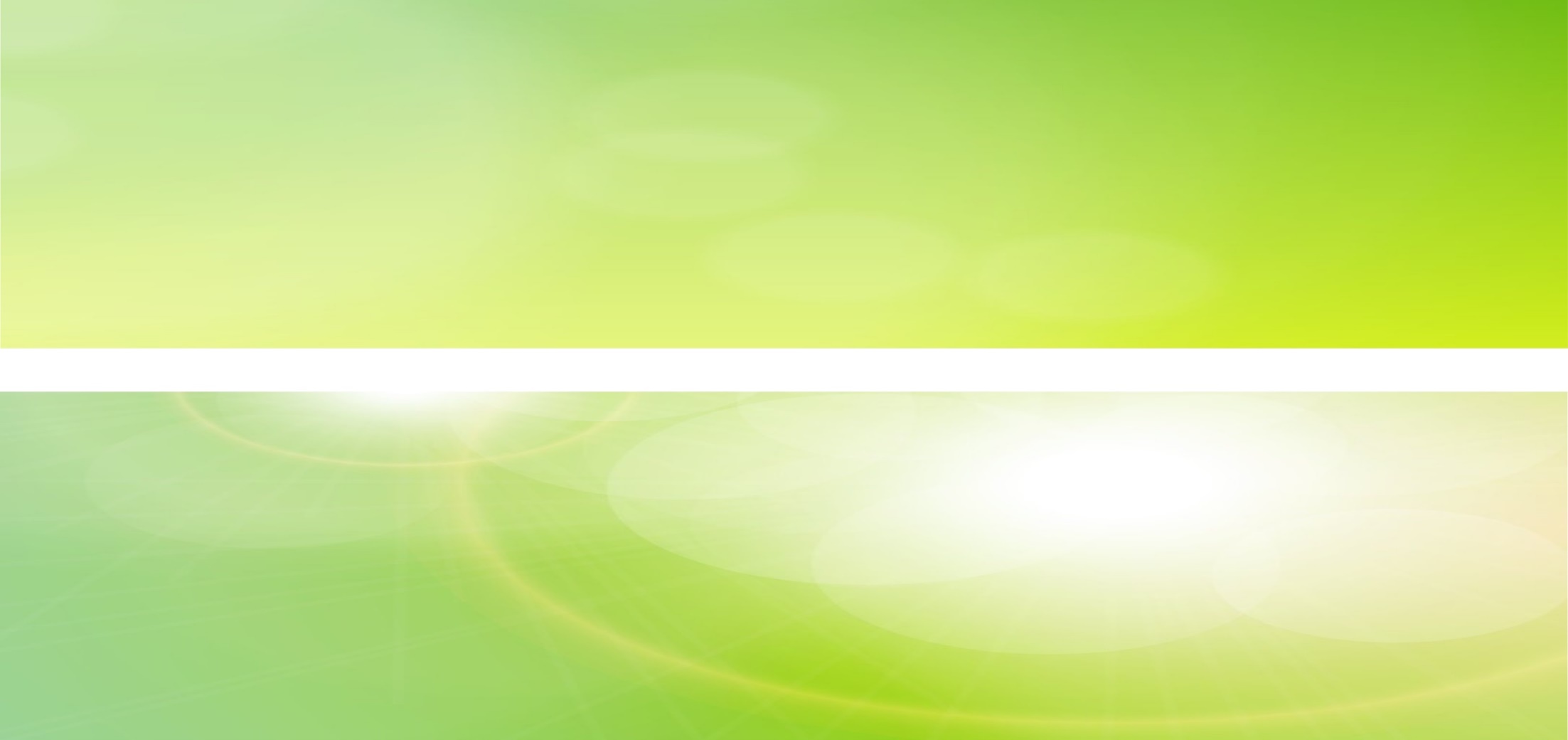 病句的判断与修改
语言材料
试题结构
层级要求
“长句”短句
命题范围基本锁定在《考试大纲》中所规定的六种病句类型之内。在知识点的测试上，选择题多为理解层级，修改题多为应用层级。
所给的句子往往为长句，正确的语句往往长得让考生顿起疑心，迷惑性很大。
言材料鲜活，生活味浓，有时代气息，语料涉及方方面面。
选择题型的病句试题的每一个错项分别代表一种病句类型（指小类）。
01
02
03
04
病句的判断与修改
六种类型
语序不当、搭配不当、成分残缺或赘余、结构混乱、表意不明、不合逻辑。
辨析程序
先找主谓宾，看搭配；接着查定状补，看修饰；再品味语意，看逻辑；其次要抓关键：抓关联词，看逻辑和位置；抓并列短语，看类别和搭配；抓否定词，看正反；抓双面词，看对应。
四个要领
增（残缺的）、删（多余的）、换（不妥的）、调（无序的）。
病句的判断与修改
理解常见六种病句类型
规律方法总结
病句的判断与修改
1.文中画横线的句子有语病,下列修改最恰当的一项是(　　)
从消费者的角度看,当下不少人对新能源汽车的前景仍持观望态度,以北京为例,新能源小客车指标尽管愈发抢手,但上牌率却并不高,这很大程度还是因为新能源汽车存在短板,如电池成本昂贵、最大续航里程不足、充电设施少等。就此而言,只有加快核心技术研发、实现关键突破,提供技术成熟同时又安全便捷的汽车产品,新能源汽车才能真正取代燃油车。
A.北京尽管新能源小客车指标愈发抢手,但上牌率却并不高
B.以北京为例,新能源小客车尽管指标愈发抢手,但上牌率却并不高
C.北京新能源小客车指标尽管愈发抢手,但上牌率却并不高
D.以北京为例,尽管新能源小客车指标愈发抢手,但上牌率却并不高
答案D
解析画线语句存在关联词语位置不当的问题。前一句陈述的是“新能源小客车指标”,后一句是“上牌率”,关联词语应放在“新能源小客车指标”之前。据此可知,D项修改最恰当。
病句的判断与修改
2.文中画横线的部分有语病,下列修改最恰当的一项是(　　)
我看到了不屈不挠、生命飞扬的自然景象!感叹之余,围绕着古塔,我转了一圈,终于觉察古塔是被树根簇拥着、裹挟着,你中有我,我中有你,古塔完全被树根抬举起来。众多的树根假如没有以顽强之力护卫古塔,这本无生命的石头恐怕早已坍塌于荒野下。刹那间,我感动不已。
A.众多的树根假如没有以顽强之力护卫古塔,恐怕这本无生命的石头早已坍塌于荒野下。
B.假如没有众多的树根以顽强之力护卫古塔,恐怕早已这本无生命的石头坍塌于荒野下。
C.众多的树根假如没有以顽强之力护卫古塔,这本无生命的石头早已恐怕坍塌于荒野下。
D.假如没有众多的树根以顽强之力护卫古塔,这本无生命的石头恐怕早已坍塌于荒野下。
答案D
解析文中画线语句的语病是关联词语的位置不当,造成前后语句陈述的对象不一致。将“假如没有”调至句首即可。故选D。
病句的判断与修改
3.文中画横线的句子有语病,下列修改最恰当的一项是(　　)
贝壳岛不简单。在外海“无中生有”造出两座面积10万平方米的小岛,且当年开工、当年成岛,创造了世界纪录。传统沉管隧道都是“浅埋”,但港珠澳大桥的沉管顶部荷载超过传统沉管5倍,如果按照国外经验,采用节段式管节(柔性),有可能存在接头抗力不足、接头漏水等风险。技术人员最终从理论上揭示了深埋沉管结构体系受力及变形机理和“半刚性”沉管新结构。这一方案与国外专家提出的“深埋浅做”方案相比,节省了工期。
A.技术人员最终从理论上提出了深埋沉管结构体系受力及变形机理和“半刚性”沉管结构新的方案。
B.技术人员最终从理论上揭示了深埋沉管结构体系受力及变形机理,创新提出 “半刚性”沉管新结构方案。
C.技术人员最终从理论上提出了深埋沉管结构体系受力及变形机理,创新揭示了“半刚性”沉管新结构方案。
D.技术人员最终从理论上揭示了深埋沉管结构体系受力及变形机理和“半刚性”沉管结构新的方案。
答案B
解析画线语句整体上看存在搭配不当的问题,“揭示”的宾语不能是“结构”,A项中“提出……机理”与原文意思不符,C项和D项中“揭示……方案”搭配不当。故答案为B项。
病句的判断与修改
4.文中画横线的句子有语病,下列修改最恰当的一项是(　　)
6月9日晚,黄海之滨的青岛国际会议中心宴会厅外观景平台,“有朋自远方来”。以城市为背景,以天空为幕布,一场美不胜收的灯光焰火艺术盛宴在浮山湾海面上演。演出总导演张艺谋介绍说,演出突出构建人类命运共同体,将中国传统文化的精髓融入其中这个大主题。
A.突出演出构建人类命运共同体,将中国传统文化的精髓融入其中这个大主题。
B.突出演出构建人类命运共同体,将精髓的中国传统文化融入其中这个大主题。
C.演出突出构建人类命运共同体这个大主题,将精髓的中国传统文化融入其中。
D.演出突出构建人类命运共同体这个大主题,将中国传统文化的精髓融入其中。
答案D
解析所给句子结构混乱,将“演出突出构建人类命运共同体这个大主题”和“将中国传统文化的精髓融入构建人类命运共同体这个大主题”两个句子杂糅到了一起,可改为“演出突出构建人类命运共同体这个大主题,将中国传统文化的精髓融入其中”,故答案为D项。
病句的判断与修改
5.文中画横线的句子有语病,下列修改最恰当的一项是(　　)
一代人有一代人的使命,年轻一代要用自己的所作所为来诠释匠人的极致精神。这不是一个人的事业,而且是需要一群人来赓续;这不是一件产品的存废,而是精品的无数绽放。在追求极致中实现人生价值,用极致匠心铸造国之重器,以工匠精神涵养时代气质,我们准备好了吗?
A.这不是一个人的事业,而是需要一群人来赓续;这不是一件产品的存废,而是无数精品的绽放。
B.这不是一个人的事业,而是需要一群人,不是这一件产品的存废,而是无数精品。
C.这不是一个人的事业,而是需要一群人来赓续;这不是一件产品的存废,而是精品的无数绽放。
D.这不是一个人的事业,而且是需要一群人来赓续;这不是一件产品的存废,而且是无数精品的绽放。
答案A
解析B项,成分残缺,“一群人”后少宾语,“无数精品”后少“的绽放”;C项,定语位置不当,“无数”要放在“精品”前;D项,关联词语不配套(搭配不当),“而且是”改为“而是”。
病句的判断与修改
6.文中画横线的句子有语病,下列修改最恰当的一项是(　　)
人才数量固然是评价引进人才发展的一项重要原则指标,但如果片面地强调人才数量,易造成城市间“恶性竞争”,使得行政成本、人才资源的极大消耗浪费。引才数量应因地制宜,要仔细参考社会发展情况、本地人才数量、产业结构格局等基本城市指标,进行“量身定做”,穿“合身的衣服",才会美观得体。
A.人才数量固然是评价人才发展的一项重要原则,但如果片面地强调人才数量,易造成城市间“恶性竞争”,使得行政成本、人才资源极大地消耗浪费。
B.人才数量固然是评价人才发展的一项重要指标,但如果片面地强调人才数量,易造成城市间“恶性竞争”,使得行政成本、人才资源的极大消耗浪费。
C.人才数量固然是评价人才发展的一项重要指标,但如果片面地强调人才数量,易造成城市间“恶性竞争”,使得行政成本、人才资源极大地消耗浪费。
D.人才数量固然是评价引进人才发展的一项重要原则指标,但如果片面地强调人才数量,易造成城市间“恶性竞争”,使得行政成本、人才资源的极大消耗浪费。
答案C
解析A项,“人才数量”与“原则”搭配不当;B项,最后一个分句“使得行政成本、人才资源的极大消耗浪费”结构混乱,表意不通。D项,“人才数量固然是评价引进人才发展的一项重要原则指标”成分赘余,同时末句同B项末句一样,表意不通。
病句的判断与修改
7.文中画横线的句子有语病,下列修改最恰当的一项是(　　)
恰如贝弗里奇在《科学研究的艺术》一书中所指出的:“想象力是重要的,不仅其引导我们发现新的事实,而且激发我们做出新的努力,因为我们通过它能够看到有可能发生的结果。但梦想和猜测若无严密的推理作为支撑,也只是胡思乱想而已。”对于科学研究来说,他的话是有道理的。
A.其不仅引导我们发现新的事实,而且激发我们做出新的努力,因为它使我们能够看到有可能发生的结果。
B.其不仅引导我们发现新的事实,而且激发我们做出新的努力,因为我们通过它能够看到有可能发生的结果。
C.不仅其引导我们发现新的事实,而且激发我们做出新的努力,并且通过它能够看到有可能发生的结果。
D.不仅其引导我们发现新的事实,而且激发我们做出新的努力,让我们通过它能够看到有可能发生的结果。
答案A
解析画线语句存在关联词语的位置不当和主客颠倒的问题。“不仅”应调至“其”后面,“我们通过它能够看到”应该改为“它使我们能够看到”。据此可以得到答案。
病句的判断与修改
8.文中画横线的句子有语病,下列修改最恰当的一项是(　　)
从五四时期新文化运动、新中国成立到改革开放的今天,产生了灿若星辰的文艺大师,留下了浩如烟海的文艺精品,不仅为世界文明也为中华民族分别贡献了华彩篇章和丰厚滋养。
A.不仅为世界文明也为中华民族分别提供了华彩篇章和丰厚滋养。
B.不仅为中华民族也为世界文明分别贡献了华彩篇章和丰厚滋养。
C.不仅为中华民族提供了丰厚滋养,也为世界文明贡献了华彩篇章。
D.不仅为世界文明贡献了华彩篇章,也为中华民族提供了丰厚滋养。
答案C
解析“不仅……也……”是递进关系,应先谈中华民族,再讲世界文明。另外,从搭配的角度看,“滋养”和“华章”应该分别搭配“提供”和“奉献”。
病句的判断与修改
阅读下面的文字,完成第9~11题。
中国人擅长在石头上进行书法创作,取　　　　　　　的材料气质,达到永存文字的理想。石头取材方便、质地坚硬、体量巨大、保存容易、镌刻困难、端正严肃、　　　　　　　　等特性,让石头上的书法与其他材料上的书法,早早有所区别。(　　　　　　　)但秉承的文明理念,拥有的核心价值始终保持一致,就是代表仪式与权力。 
金属出现时,正是文字发展成熟的关键期,在如此珍贵的材料上铸造文字,与当时使用文字的重要地位相匹配。先秦的金文,甚至更久远的甲骨文,它们的一些基本特点,包括书写方式、表达内容,以及实际功用和精神赋予,都被后来石头上的书法所继承。随着青铜文明很快退出历史舞台,石头上的书法成为可以和纸张上的文字相抗衡唯一的书写形式。
摩崖是中国人创造的、体量最大的书法,选址多在断崖峭壁之上。因此其内容与形式,必须与所处环境　　　　　　　　,既突出周围景观地貌的主题,起到点题作用,又隐身于大山大水之间,强调人与自然的和谐。“石文”兴起的初期,正是纸张发明的时候。其后,石头上的书法与纸张上的书法交织前行,聪明的中国人充分利用石头与纸张不同的载体特性,　　　　　　　　,各自发挥长处,共同建构中国文字、文化与文明的摩天大厦。
病句的判断与修改
9.下列在文中括号内补写的语句,最恰当的一项是(　　)
A.石头与书法的这种结合被中国人巧妙地利用了,创造性地发明了许多不同的样式。
B.中国人巧妙地利用了石头与书法的这种结合,许多不同的样式被创造性地发明了。
C.石头与书法的这种结合被中国人巧妙地利用了,许多不同的样式被创造性地发明了。
D.中国人巧妙地利用了石头与书法的这种结合,创造性地发明了许多不同的样式。
答案D
解析根据文意,主动者应该是“中国人”,为了使主动者前后一致,谓语部分要用“创造性地发明了许多不同的样式”。因此排除A、B、C三项。
病句的判断与修改
10.依次填入文中横线上的成语,全都恰当的一项是(　　)
A.亘古不灭　朴素无华　息息相关　扬长避短
B.亘古不灭　朴素无华　休戚相关　相得益彰
C.亘古不变　质朴无华　息息相关　扬长避短
D.亘古不变　质朴无华　休戚相关　相得益彰
答案C
解析“亘古不变”,从古至今永远也不会改变。“亘古不灭”,从古到今,永不绝灭,形容永久的生命力。文本第一处横线,是说人们选取材料的恒定气质,所以此处应该用“亘古不变”。“朴素无华”,是指人的朴素朴实。“质朴无华”,是指人或物的内在的气质特点朴素。根据文意第二处横线应该用“质朴无华”。“息息相关”,呼吸也相互关联,形容彼此的关系非常密切。“休戚相关”,忧喜、福祸彼此相关联,形容关系密切,利害相关。根据文意,第三处横线应该使用“息息相关”。“扬长避短”,发挥或发扬优点或有利条件,克服或回避缺点或不利条件。“相得益彰”,指两个人或两件事物互相配合,双方的能力和作用更能显示出来。根据后文“各自发挥长处,共同建构中国文字、文化与文明的摩天大厦”,第四处横线应该用“扬长避短”。
病句的判断与修改
11.文中画横线的句子有语病,下列修改最恰当的一项是(　　)
A.青铜文明在很快退出历史舞台之后,石头上的书法成为唯一可以和纸张上的文字相抗衡的书写形式。
B.随着青铜文明很快退出历史舞台,石头上的书法成为唯一可以和纸张上的文字相抗衡的书写形式。
C.在青铜文明很快退出历史舞台之后,石头上的书法成为唯一可以和纸张上的文字相抵抗的书写形式。
D.随着青铜文明很快退出历史舞台,使石头上的书法成为可以和纸张上的文字唯一相抗衡的书写形式。
答案B
解析A项,结构混乱,中途易辙,可将“在”放至“青铜文明”之前;C项,搭配不当,“抵抗”可以改为“抗衡”;D项,成分残缺,应该去掉“使”;语序不当,将“唯一”提到“可以”的前面。
病句的判断与修改
规律方法
总结
病句的判断与修改
语感审读法：
从感性上去察觉，看是否符合人们语言的表达习惯，读起来、听起来是否别扭。
主干梳理法（紧缩法）：
规律
方法
从分析句子的语法结构入手，将句子附加成分（定、状、补）去掉，看主干是否有毛病（如主谓、动宾、主宾不当；主语、谓语宾语的残缺）；如果主干没问题，再看附加成分有无毛病（如定语语序、状语语序、定中搭配、状中搭配、中补搭配）。
句意推敲法：
看句意是否明确：连你都不知道。 
看是否合乎事理：该市有人不择手段仿造伪劣产品。
仿写一个句子
造句类比法：
看是否符合常识、公理
逻辑分析法：
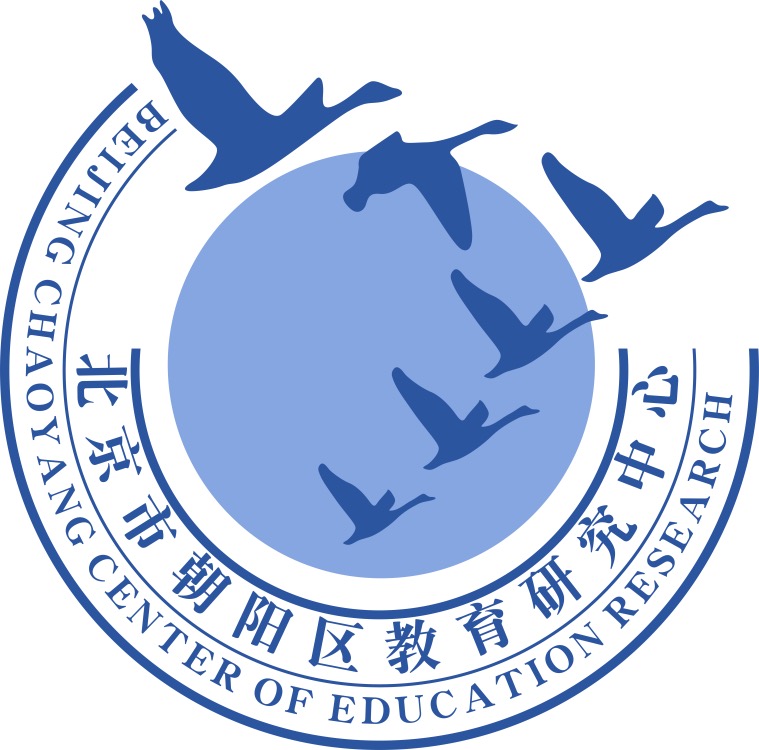 谢谢您的观看
北京市朝阳区教育研究中心  制作